УРОК ПИСЬМА
На странице букваряТридцать три богатыря.Мудрецов - богатырейЗнает каждый грамотей.
БУКВЫ
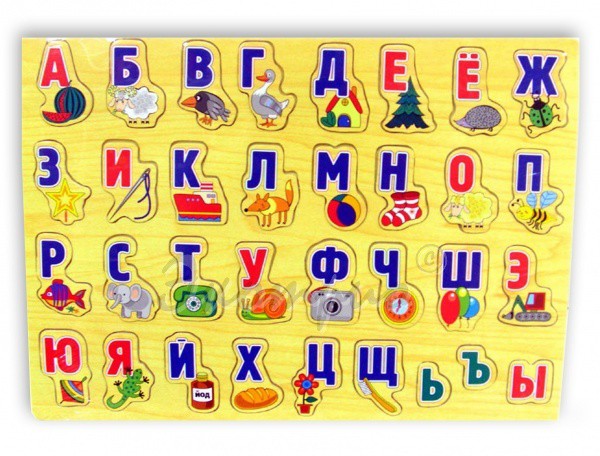 Путешествие с тремя богатырями
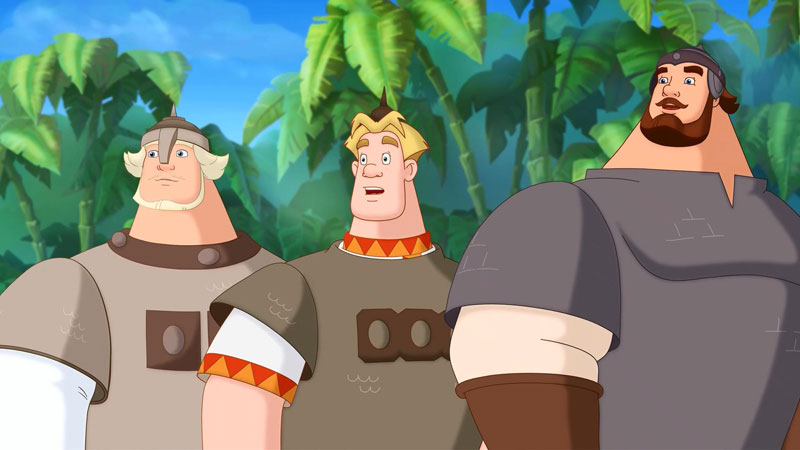 Называем буквы
Р
О
Ж
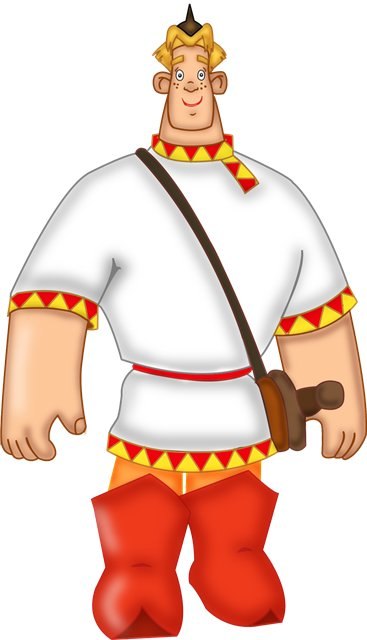 А
Т
К
П
В
С
Н
Г
М
Б
У
Д
Ы
Ю
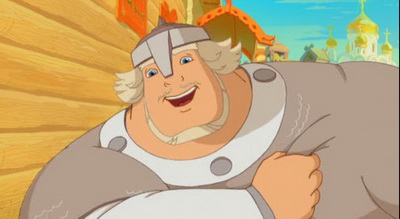 Варвара караулила цыплят, а ворона воровала.
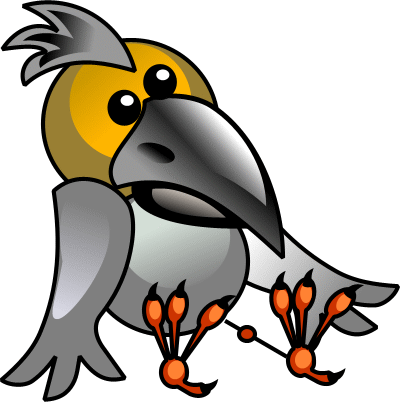 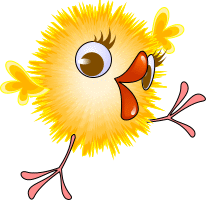 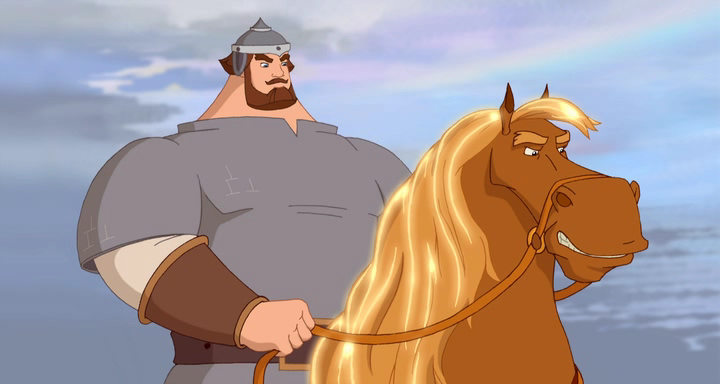 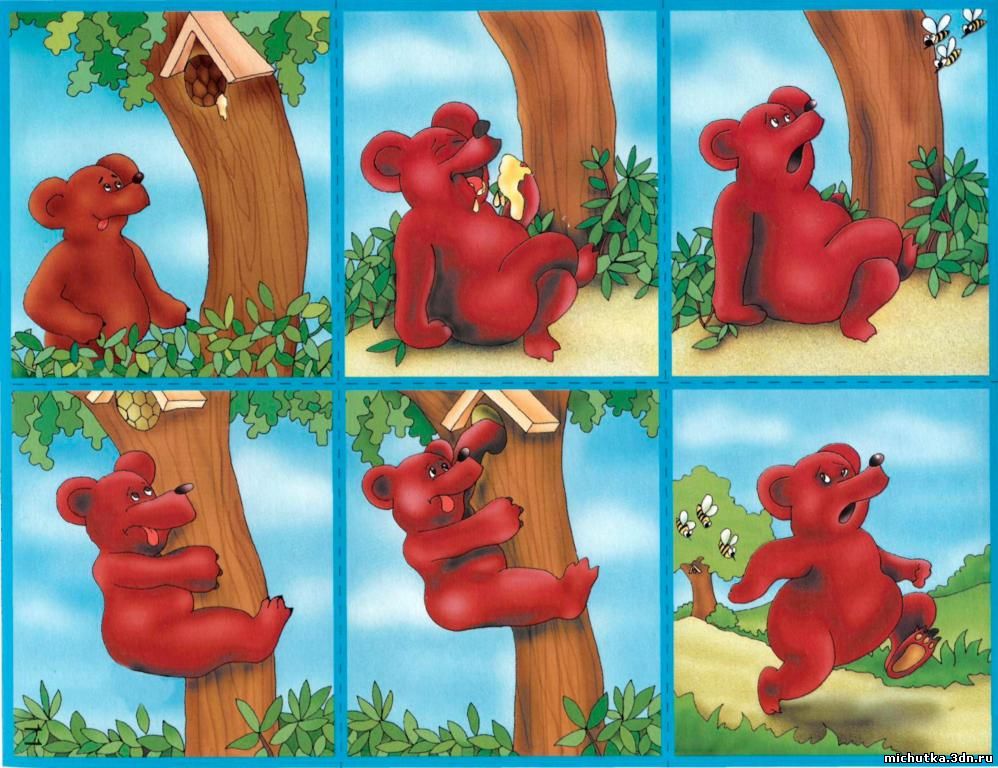 1
5
4
6
2
3
Сиди правильно!
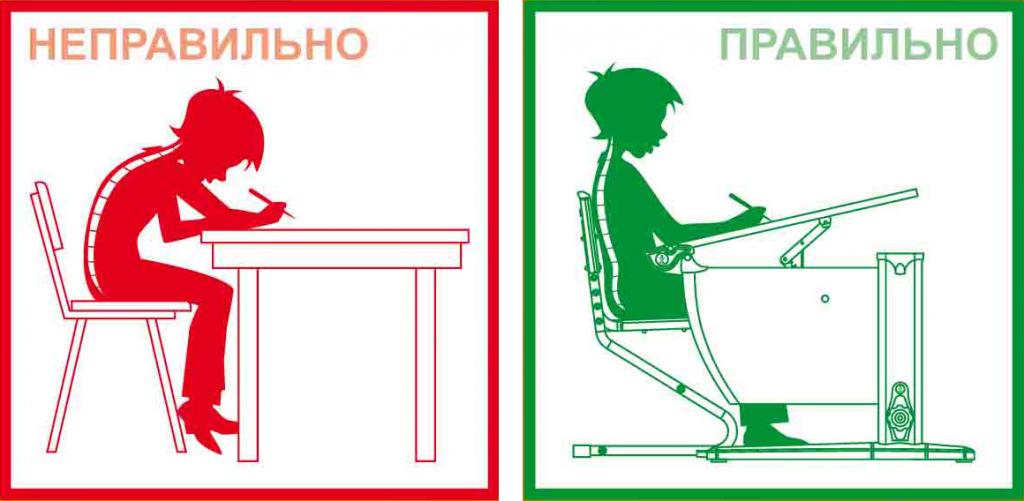 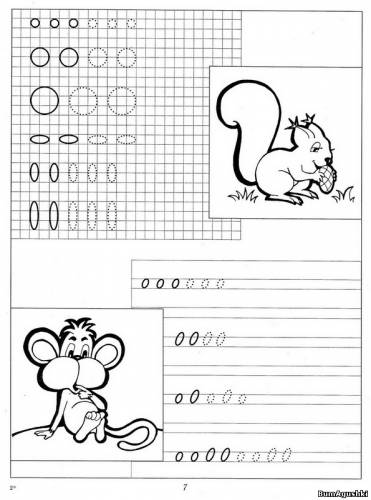 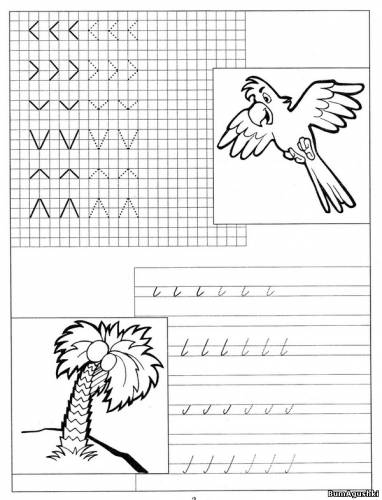 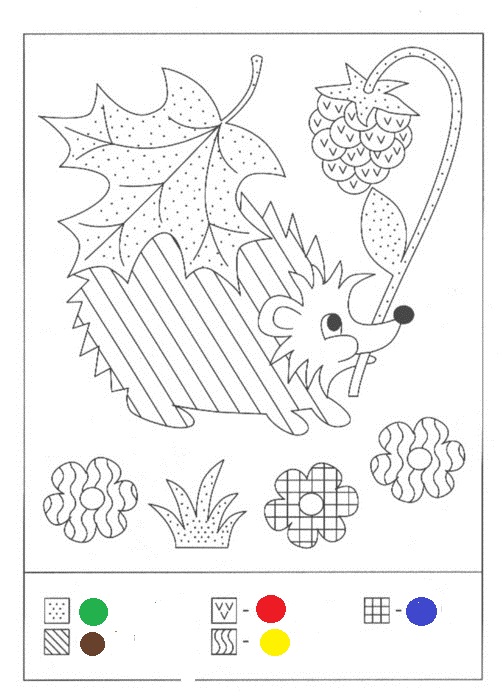 Молодцы!
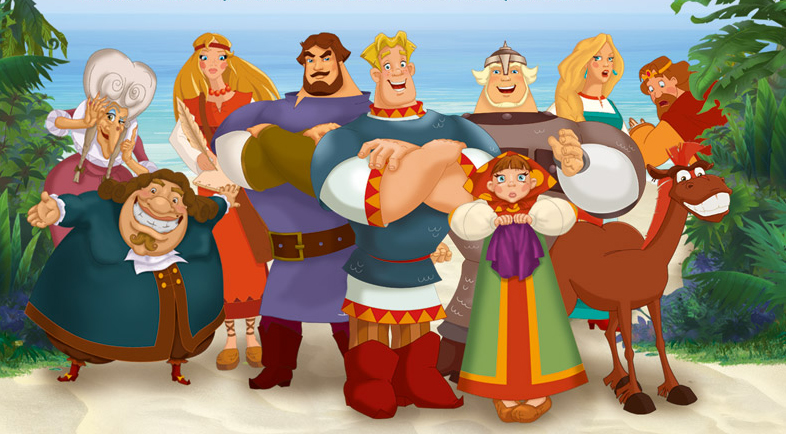